CARBON DIOXIDE:  SOCIAL COST OR SOCIAL BENEFIT?
Presented at the 
U.S. Energy Association
Washington, D.C.

Roger H. Bezdek, Ph.D.
Management Information Services, Inc.
www.misi-net.com

December 15, 2014
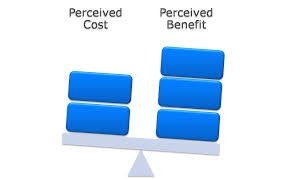 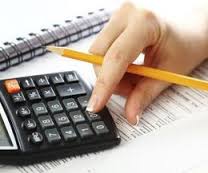 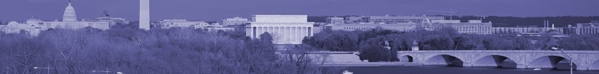 CO2 BLAMED FOR EVERYTHING
Warm weather, and/or cold weather
Excessive snowfall, and/or lack of snow
Excessive rain and flooding, and/or drought
Hurricanes
Tornadoes
Sea ice melting/sea level rise
Increasing ocean acidity
Wildfires
Coral reefs disappearing
Problems with polar bears, walruses, bees, etc.
Biblical plagues of locusts, frogs, boils,…………?
Numerous other “negative externalities”
“Global warming is a religion.”  John Howard, former Australian Prime Minister.
1
IWG, SCC, AND BENEFIT-COST ANALYSIS
Federal govt. must assess benefits & costs of regulations
Federal Interagency Working Group (IWG) developed
	estimates of the social cost of carbon (SCC):
	--	February 2010 ~ $22/ton
	--	May 2013, revised upward to ~ $36/ton
SCC:  “Estimate of monetized damages associated with an incremental increase in carbon emissions in a given year”
Meant to be comprehensive estimate of climate change damages
Used by federal agencies in benefit-cost (B-C) analyses of regulatory actions
However, in B-C analyses both the benefits and the costs of CO2 must be considered
We analyze and compare the benefits and the costs of CO2
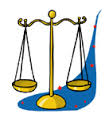 EO 12688, requiring B-C analysis of govt.
regulations,  was issued in 1993 by President Clinton
2
II. FEDERAL INTERAGENCY WORKING GROUP
Federal IWG  comprised of 12 agencies
Integrated assessment models (IAMs):  Basis of IWG SCC estimates 
Purpose:  Allow agencies to incorporate benefits of reducing CO2 emissions in regulatory actions
First IWG report was published in February 2010 
May 2013, IWG published an updated report
2013 SCC estimates are > 50% 2010 SCC estimates
2013 SCC estimates first used in June 2013 rule on efficiency standards for microwave ovens
3
SOCIAL COST OF CARBON (SCC)
Federal Interagency Working Group 2013 SCC Estimates
(discount rates of 5%, 3%, and 2.5%)
Source:  Interagency Working Group on Social Cost of Carbon, United States Government, 2013.
SCC is “an estimate of the monetized damages associated with an incremental increase in carbon (or CO2) emissions in a given year.”
4
SCC BASED ON FLAWED SCIENCE
Basic problem:  No empirical scientific evidence for significant climate effects of rising CO2 levels
No convincing evidence that Anthropogenic Global Warming (AGW) will produce catastrophic climate changes
No global warming over the past 18+ years when CO2 increased
Only “evidence” comes from unvalidated climate models that disagree even with each other
SCC relies on climate models that are increasingly inaccurate
IWG used unwarranted exaggeration of actual climate sensitivity 
IWG relies on unsubstantiated claims of AGW in successive UN-IPCC reports.
“The equilibrium climate sensitivity used by the IWG is not scientifically defensible.”  Patrick Michaels and Paul Knappenberger, 2014
5
WHAT GLOBAL WARMING?
Source:  Remote Sensing System
“The warming hiatus raises serious questions as to whether the climate-model projections of 21st-century temperatures are fit for making public-policy decisions.”  Dr. Judith Curry, 2014
6
CLIMATE MODELS VS. REALITY
Global Mid-Troposperic Temperature, 5-year Means in Degrees C
Source:  Roy Spencer and American Meteorological Society.
“The IWG Climate models have now, by normal standards of scientific inquiry, been falsified by the actual temperatures observed.”  Walton Francis, former head of DHHS Policy and Regulatory Analysis, 2014.
7
IWG DAMAGE ESTIMATES SUSPECT
SCC estimates based on arithmetic average of 3 IAMs -- DICE, FUND, and PAGE
Each IAM has its own damage function, based on estimated  damages for each sector (agriculture, sea level rise, etc.)
“Damage functions" used in these models are simply a guess about the relationship between changes in temperature & GDP
Average SCC estimates from the models differ by a factor of 3 to 8, depending on discount rate
$ figures for “damage per sector” disagree among the models, reflecting wide choice of assumptions by model builders
Integrated damage figures differ even in sign (!) for modest increases in global temperature < 3o C
IWG does not reconcile this inconsistency
8
ARE SCC ESTIMATES VIABLE?
No:  Are artificial constructs designed by Obama Administration to penalize fossil fuels
Allows Administration to achieve via regulation what it cannot via Congress – carbon tax, Waxman-Markey, UN commitment, etc.
SCC is malleable concept dependent on modeling assumptions
Lacks transparency
Lacks consideration of CO2 benefits
IAMs imply level of knowledge & precision that is illusory
Allows modeler to obtain any desired result 
Arbitrary assumptions have huge effects on SCC estimates – even their sign
“America is addicted to fossil fuels and we must accelerate the transition away from these fuels.”  Remarks by President Obama to the Nation on the BP Oil Spill, June 15, 2010
9
WITH SCC, WHO NEEDS CONGRESS?
Comparison of 2013 SCC and Carbon Tax
Source:  Interagency Working Group on Social Cost of Carbon, U.S. Energy Information Administration, 
and Management Information Services, Inc.
SCC is a de facto carbon tax – which Obama could never get Congress to pass
10
SCC ESTIMATES ARE INVALID
Independent assessments:  SCC estimates suffer from uncertainty, speculation, & lack of info on variables; for example:

“SCC assessments raise serious questions of science, economics, and ethics.”  National Academies of Science
IAMs are “close to useless as tools for policy analysis.”  Professor Robert Pindyck, MIT
IAMs have very serious weaknesses and must not be taken too literally.” Sir Nicholas Stern
“IAMs do not embody the state of the art in the economic theory of uncertainty.”  Professor Frank Ackerman, Tufts U.
“The idea that climate change poses an existential threat to humankind is laughable.”  Professor Richard Tol
“What do the IAMs tell us?  Very little.”  Professor Robert Pindyck, MIT
11
HOW ROBUST ARE SCC ESTIMATES?
Differences in 2010 & 2013 SCC estimates so large as to question their validity
Prior to 2010, “official” Federal govt. SCC estimate was zero
Between 2010 & 2013, SCC estimate increased > 50%
If any valid govt. economic estimate, such as GDP, was revised > 50% within 3 yrs. it would be a scandal & farce
Will SCC increase by similar amount in 2015 or 2016?  With current Administration, we can guess the answer
“Official” government SCC estimates vary widely.  For ex., Minn. PUC established range of $0.38 to $3.97/ton (2007$)
NEVERTHELESS, HERE WE USED THE IWG SCC ESTIMATES INTACT
12
II.  FOSSIL FUELS = MODERN CIVILIZATION
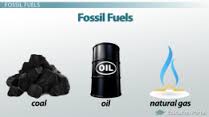 Fossil fuels:
	-- 	Facilitated successive industrial
		revolutions (including 21st century)
	--	Created modern world
	--	Permit current high quality of life
Over past 250 years:
	--	Global life expectancy increased > 2X
	--	Population increased 8X
	--	Incomes increased 11X
CO2 concentrations increased from ~ 320 ppm CO2 to ~ 400 ppm (from 0.032% of the atmosphere to 0.040%)
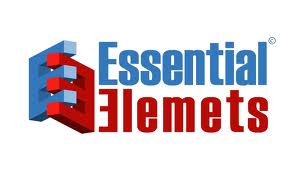 “Ours is a high energy civilization based largely on fossil fuels.” Dr. Vaclav Smil
13
FOSSIL FUELS = GROWTH & PROSPERITY
Global Progress and CO2 Emissions From Fossil Fuels
Source:  Indur Goklany, 2012.
“The economic system is essentially a system for extracting, processing, and transforming energy.”  Professor Robert Ayres
14
FOSSIL FUELS POWER THE WORLD
World Per Capita Annual Primary Energy Consumption by Fuel
Source:  David Hughes, 2013.
“Electricity really is life.”  Barbara Thompson, Deputy Minister of Energy, Republic of South Africa
15
ENERGY REQUIRED FOR ECONOMIC GROWTH
Forecast of World Population, GDP, and Energy Growth
Source:  BP Energy Outlook 2030.
“Energy use is essential for conquering poverty, and
there is a need for increased power in poorer countries.”
Dr. Amartya Sen (Nobel Laureate in Economics), August 2014.
16
FOSSIL FUELS WILL REMAIN SUPREME
World Energy Consumption by Fuel Type (Quads)
Source:  U.S. Energy Information Administration, International Energy Outlook 2013
EIA forecasts that fossil fuels will
continue to provide 75% – 80% world energy
17
ELECTRICITY ESSENTIAL FOR LIFE
UN Human Development Index and Per Capita Electricity Use
Source:  United Nations Development Program, 2012.
Electrification:  “World’s most significant engineering achievement of past century, & ranked as 2nd most significant innovation of past 6,000 years, after the printing press.”
18
FOSSIL FUELS ESSENTIAL FOR ELECTRICITY
Growth in World Total Electricity Generation
and Total Delivered Energy Consumption (Index:  1990 = 1)
Source:  U.S. Energy Information Administration, 2013.
Electricity use doubles:  Coal is currently world’s predominant fuel for electricity generation & will remain so
19
III.  WHAT ABOUT CO2 BENEFITS?CO2 IS PLANT FOOD
Here is What Happens With More CO2
385 ppm                      535 ppm                   685 ppm                    835 ppm
Source:  William Happer, 2014.
There is a reason greenhouses pump in CO2.
20
AGRICULTURAL PRODUCTION
Global Population, CO2 Emissions, and Food Production
Source:  Craig Idso, “The Positive Externalities of Carbon Dioxide,” 2013.
“Rising global population leads to rising CO2 emissions, which have benefited food production.”  Dr. Craig Idso
21
MORE CO2 = GLOBAL GREENING
Global Greening From CO2 Fertilization:  1982-2010
Source:  William Happer, 2014.
“Greening of the planet is already being observed.”
  Professor William Happer, Princeton University.
22
QUANTIFYING CO2 BENEFITS
Total Annual Monetary Value of the Direct 
CO2 Benefit for Crop Production, 1961-2011
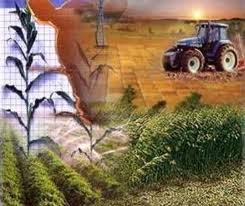 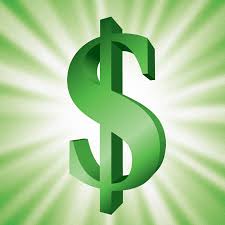 Source:  Craig Idso, “The Positive Externalities of Carbon Dioxide,” 2013.
“Positive externalities:”  CO2-induced benefit for global food production since 1961 = $3.2 trillion.  Forecast 2012-2050:  $10 trillion
123
IV.  FOSSIL FUELS & GDP:  MYRIAD SEMINAL STUDIES LINK ENERGY & GROWTH
“Ours is a high energy civilization based largely on fossil fuels.” Professor Vaclav Smil
“The standard assumption that economic growth is independent of energy availability must be discarded absolutely. It is not tenable.”  Dr. Robert Ayres
“The bottom line is that an enormous increase in energy supply will be required to meet the demands of projected population growth and lift the developing world out of poverty.”  Dr. James Brown
“Energy use and output are tightly coupled, with energy availability playing a key role in enabling growth.  Professor David Stern
“Economic growth has been driven primarily not by “technological progress” but by the availability of ever cheaper coal, oil, & gas.”  Dr. Robert Ayres and Dr. Benjamin Warr
“There is a close connection between
	energy growth, population growth, and
	economic growth.”  Gail Tverberg
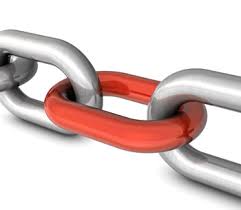 “Energy is central to sustainable development and poverty reduction.” UN Development Program
24
FOSSIL FUELS POWERED THEINDUSTRIAL REVOLUTIONS
GDP Per Capita, 1300 - 2100
“Energy is the ‘oxygen’ of the economy and the life-blood of growth.”  World Economic Forum
Source:  Robert J. Gordon, National Bureau of Economic Research, 2012.
Note:  Blue is UK, red is USA, green is forecast.
25
CLOSE LINK BETWEEN ENERGY & GDP
Source:  Gail Tverberg, 2012.
“Fossil fuels created an economic miracle that has lifted
billions of people out of hopeless poverty.”  Robert Zubrin
26
CLOSE LINK BETWEEN CO2 & GDP
Relationship Between World GDP and CO2 Emissions
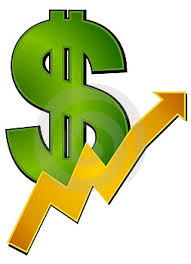 Source:  U.S. Energy Information Administration, International Energy Agency, U.S. Bureau of
Economic Analysis, and Management Information Services, Inc.
“Access to energy is absolutely fundamental in the struggle against poverty.”  Rachel Kyte, vice president, World Bank
27
CO2 BENEFITS GREATLY EXCEED SCC
2010 CO2 Benefit-Cost Ratios
(Based on 2013 IWG Report)
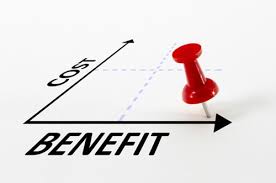 Source:  U.S. Energy Information Administration, U.S.  Bureau of Economic Analysis, U.S.
Interagency Working Group, and Management Information Services, Inc.
Using 2013 IWG report, CO2 benefits > SCC by 60-to-1 to 200+-to-1.
Perspective:  B-C ratios of 2-to-1 or 3-to1 considered very favorable.
28
CO2 BENEFITS GREATLY EXCEED SCC
2010 CO2 Benefit-Cost Ratios
(Based on 2010 IWG Report)
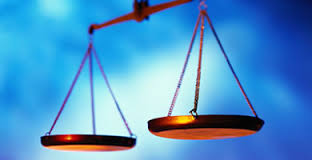 Source:  U.S. Energy Information Administration, U.S.  Bureau of Economic Analysis, U.S. Interagency Working Group, and Management Information Services, Inc.
Using 2010 IWG report, CO2 benefits > SCC by 100-to-1 to 500+-to-1.
29
FORECAST COSTS AND BENEFITS
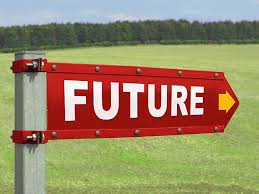 Much of the SCC debate concerns:
	--	Future emissions
	--	Potential costs & impacts
	--	Prospective policies
Therefore, we analyzed forecast CO2 benefits compared to SCC forecasts
We thus examined forecasts of:
	--	World economic growth
	--	Fossil fuel utilization
	--	CO2 emissions.
We then estimated future B-C ratios through 2040
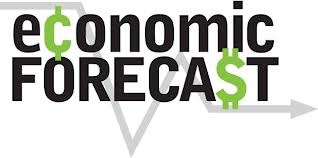 30
WORLD GDP FORECAST TO INCREASE 3X
World GDP Forecast
(EIA Reference Case)
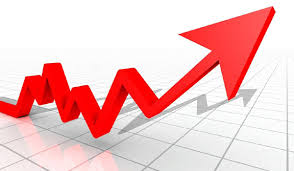 Source:  U.S. Energy Information Administration.
31
WORLD CO2 EMISSIONSFORECAST TO INCREASE 50%
Forecast World Energy-related CO2 Emissions
(EIA Reference Case)
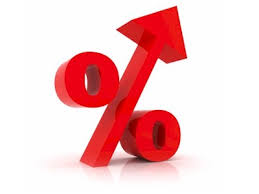 Source:  U.S. Energy Information Administration.
Note:  There is already a huge amount of “decarbonization” incorporated into the EIA forecasts.
32
FUTURE CO2 EMISSIONS
World Energy-related CO2 Emissions, 1990-2040
(Billion metric tons – EIA Reference case)
Source:  U.S. Energy Information Administration.
“All CO2 growth occurs in developing countries.”  IEA, 2014.
33
GDP, ENERGY, & CO2 REMAIN CLOSELY LINKED
Alternate Forecasts of World GDP Per Ton of Energy-Related CO2
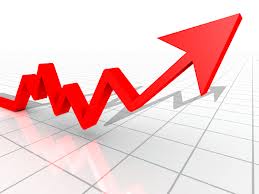 Source:  U.S. Energy Information Administration, U.S.  Bureau of Economic Analysis, U.S. Interagency Working Group, and Management Information Services, Inc.
34
CONTINUED LINK BETWEEN GDP & CO2
Forecast Relationship Between World GDP and CO2 Emissions
(EIA Reference Case)
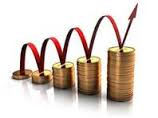 Source:  U.S. Energy Information Administration, International Energy Agency, U.S. Bureau of Economic Analysis, and Management Information Services, Inc.
“If you could pick just one thing to reduce poverty, by far you would pick energy. ”  Bill Gates, New York Times,  9-24-13.”
35
CO2 BENEFITS FORECAST TOCONTINUE TO GREATLY EXCEED SCC
Forecast Reference Case CO2 Benefit-Cost Ratios
(Based on 2013 IWG Report)
Source:  U.S. Energy Information Administration, U.S.  Bureau of Economic Analysis, U.S. Interagency Working Group, and Management Information Services, Inc.
Using 2013 IWG report, forecast CO2
benefits > forecast SCC by 70-to-1 to 250-to-1.
36
CO2 BENEFITS FORECAST TOCONTINUE TO GREATLY EXCEED SCC
2010 and Forecast Reference Case CO2 Benefit-Cost Ratios
(Based on 2010 IWG Report)
Source:  U.S. Energy Information Administration, U.S.  Bureau of Economic Analysis, U.S. Interagency Working Group, and Management Information Services, Inc.
Using 2010 IWG report, forecast CO2
benefits > forecast SCC by 100-to-1 to 500-to-1.
37
VI.  CONCLUSIONS:  HOW VIABLEARE CO2 BENEFIT ESTIMATES?
CO2 benefit estimates are transparent, reproducible, believable, & robust
CO2 benefit estimates developed here are simple, straightforward, logical, understandable
Based on 2 centuries of historical fact
Substantial CO2 benefits are direct:  Plant growth & agricultural productivity, backed by 1000s of studies
Indirect CO2 benefits created by fossil fuels CO2
Extensive literature verifies critical role of fossil fuels in creating current technology, wealth, & high standards of living
“Fossil fuels reduce poverty.”  Professor Deepak Lal, UCLA
38
ECONOMIC IMPLICATIONS OF 2050 CO2 GOALS
Per Capita GDP Implications of the 2050 CO2 Reduction Goal
2050 forecasts are not BAU:  They already incorporate huge amounts of RE & EE
Sources:  U.S. Energy Information Administration and Management Information Services, Inc.
Reducing CO2 emissions to 80% < 1990 levels by 2050 implies reducing 2050 CO2 emissions (& GDP) to ~ 95% < 2050 forecast levels.
39
ANOTHER “INCONVENIENT TRUTH”
Coal is major world energy source of past, present, & future:
Coal was dominant energy source in 19th century
Coal was world’s major energy source in 20th century.  More energy obtained from coal than from oil &, 20th century was really the “coal century,” not the “oil century.”
Coal is world’s most rapidly growing energy source in 21st century & grew 2X > any other energy source over past decade.
Coal’s dominance will continue:  By 2020 coal will become world’s largest energy source, exceeding oil for 1st  time since 1960.
Coal essential to meet the world’s rising energy demand, for it comprises 75% of world’s recoverable fossil fuel resources.
“Coal is raising living standards and lifting hundreds of millions of people out of poverty.”  Dr. Fatih Birol, chief economist, IEA
40
CONCLUSIONS
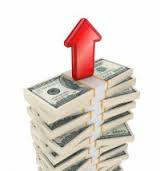 CO2 is demonized & blamed for everything
IGW’s SSC imputes $ costs to CO2
However, CO2 derives from fossil fuels, which are
	essential to modern life & will remain so in future
CO2 benefits are extremely large compared
    even to the dubious IWG SCC estimates
Thus the B-C ratios are very high and will remain orders of magnitude larger than any reasonable SCC estimates
Federal agencies are required to assess both the costs & benefits of regulations, & B-C estimates are critical
Policies designed to artificially reduce fossil fuel use will do much more harm than good & should be avoided
This is a truism; an empirical fact –  even though to some it may be an inconvenient truth
CARBON BENEFITS > CARBON COSTS
BY ORDERS OF MAGNITUDE.
41
COAL (& OTHER FOSSIL FUELS)REQUIRED TO  KEEP THE LIGHTS ON
World at Night
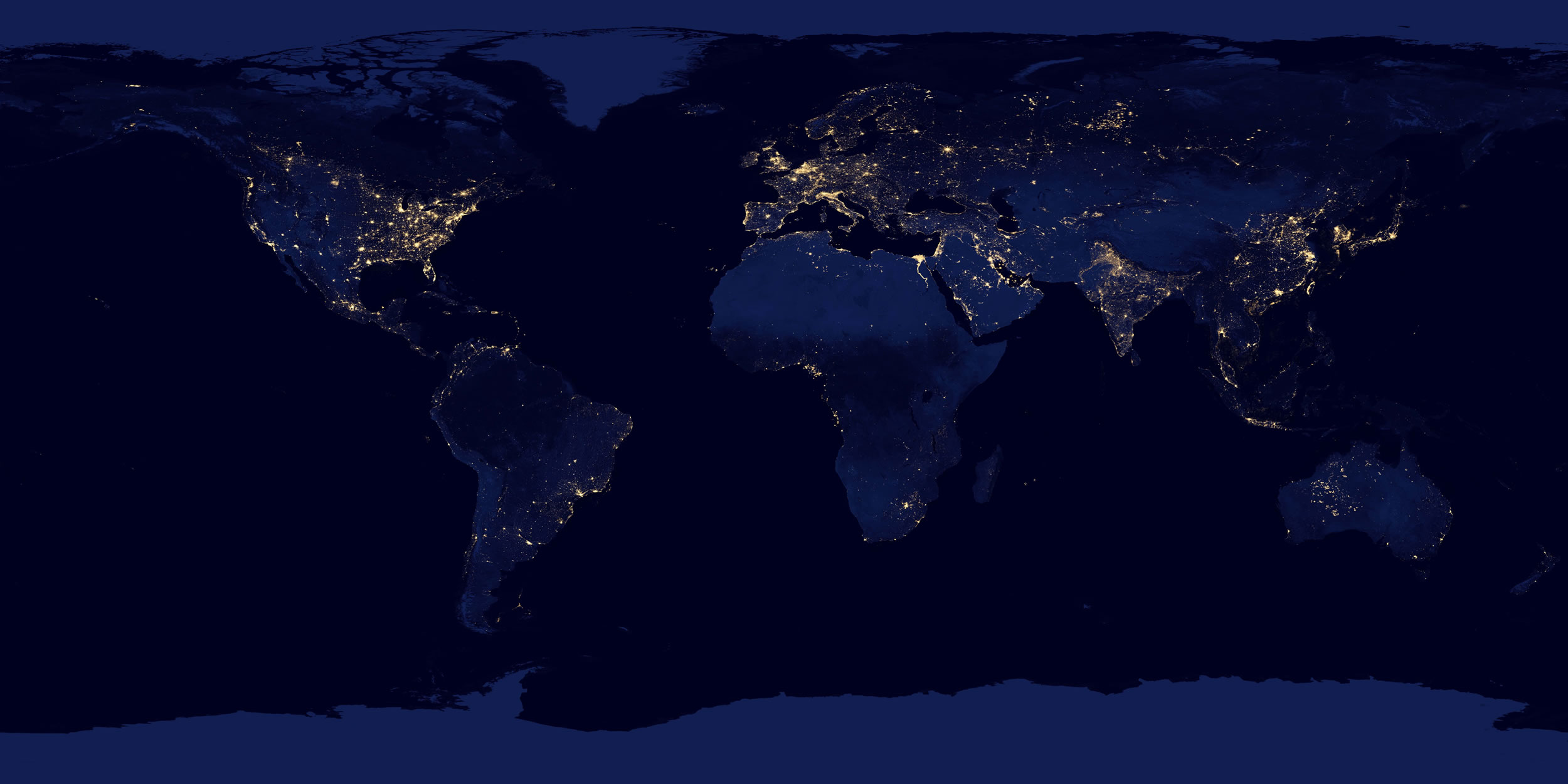 42
APPENDIX:  IWG 2010 SCC ESTIMATES
Original (2010) Social Cost of CO2, 2010 – 2050
(In 2007 dollars per metric ton of CO2)
Source:  Interagency Working Group on Social Cost of Carbon, United States Government, 2010.
43
APPENDIX:  IWG 2013 SCC ESTIMATES
Revised (2013) Social Cost of CO2, 2010 – 2050
(In 2007 dollars per metric ton of CO2)
Source:  Interagency Working Group on Social Cost of Carbon, United States Government, 2013.
2013 SCC estimates ~ 30% – 50% > 2010 SCC estimates
44
FULL REPORT AVAILABLE
THE SOCIAL COSTS OF CARBON?  NO, THE SOCIAL BENEFITS OF CARBON
 
Prepared for the American Coalition for Clean Coal Electricity 

By
 
Management Information Services, Inc.
 
January 2014
www.misi-net.com/publications/CarbonBenefits-0114.pdf
45
MANAGEMENT INFORMATION SERVICES, INC.
Management Information Services, Inc. is an economic and energy research firm with expertise on a wide range of complex issues, including energy, electricity, and the environment.  The MISI staff offers specializations in economics, information technology, engineering, and finance, and includes former senior officials from private industry, the federal government, and academia.  Over the past three decades MISI has conducted extensive proprietary research, and since 1985 has assisted hundreds of clients, including Fortune 500 companies, nonprofit organizations and foundations, the UN, academic and research institutions, and state and federal government agencies including the White House, the U.S. Department of Energy, the U.S. Environmental Protection Agency, the U.S. Energy Information Administration, the U.S. Department of Defense, the U.S. Marine Corps, the U.S. Air Force, NASA, the National Energy Technology Laboratory, the U.S. General Services Administration, and the National Academies of Science. 

For more information, please visit the MISI web site at www.misi-net.com.
46